Texas Hold-em
The Algebra Lab Way
How to play
Each group of 2 will get 2 cards (face-down)
An algebra problem will be presented to the class.  Once you and your partner think you have the right answer, bring it (dry erase board only) to Mrs. Wherley to check.  If the answer is correct, you may choose a card to add to your hand.  If your answer is incorrect, return to your group and try again.
Repeat for Rounds 2 and 3.  Round 4 and 5 will be played so that the groups can “trade-in” a card to try to better their hand.
Winner is determined by the best poker hand at the end of 5 rounds.
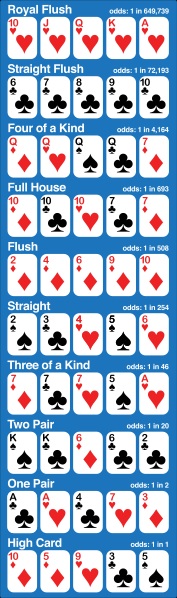 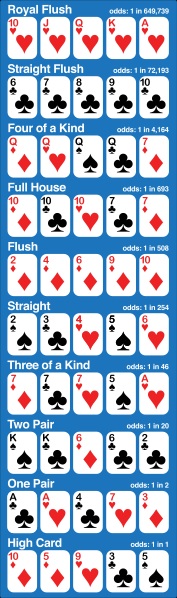 Round 1…
Dry erase board and Marker ready!!!
Question 1A
Solve the system of equations by graphing calculator:
	3x + 2y = - 2
	-4x + 5y = 28
(-2.87, 3.30)
Question 1B
Solve the system of equations by substitution:
     -8x + 2y = 20
     -4x + y = 12
None
Question 1C
Solve the system of equations by elimination:
	y – 3x  = - 29
	9x – 6y = 102
(8, -5)
Question 1D
Solve the system of equations:
   	x + y = 4(y + 2)
 	x – y = 2(y + 4)
Infinite
Round 2…
Dry erase boards and markers ready!!!
Question 2A
Question 2A
Solve for k.  (k + 4)x + 6y = 5,   m = -2
Question 2C
F(6) = 3 and f(-4) = 5.  Find f(-10).
Question 2D
f(g(7))=79
Round 3…
Dry erase boards and markers ready!!!
Question 3A
Write the equation of the line having no slope and passing through (-6, 3)
Y=3
Question 3B
Find the equation of the line in standard form passing through (-5, 3) and perpendicular to  6x – 3y = 12
x+2y=1
Question 3C
Find the equation of the line in standard form parallel to   4x – 8y = 12 and passing through (4, -3)
x - 2y=10
Question 3D
Find the point where -5x – 8y = 35 crosses the x-axis.
(-7,0)
Round 4…
Dry erase board and marker ready!!!
Question 4A
Eighty workers are available to assemble chairs and tables.  It takes 5 people to assemble a table and 3 people to assemble a chair.  The workers always make at least as many tables as chairs because the tables are easier to make.  What is the maximum total number of tables and chairs the workers can make?

   SET UP ONLY
X = # of tables
Y = # of chairs
F(x, y) = x + y
Question 4B
With the wind, an airplane travels 1120 miles in seven hours. Against the wind, it takes eight hours. Find the rate of the plane in still air and the velocity of the wind.
Wind is 10mph and plane speed is 150 mph
Question 4C
Things did not go quite as well as planned.  You invested $12,000, part of it in a stock that paid 14% annual interest.  However, the rest of the money suffered a 6% loss.  If the total annual income from both investments was $680, how much was invested at each rate?
You invested $5,000 at 6% and $7,000 at 14%.
Question 4D
A rectangle lot whose perimeter is 320 feet is fenced along three sides.  An expensive fencing along the lot’s length, cost $16 per foot, and an inexpensive fencing along the two side width costs only $5 per foot. The total cost of the fencing along the three sides comes to $2140.  What are the lots dimensions?
The width is 70ft and the length is 90ft.
Round 5…
Dry erase board and Marker ready!!!
Question 5A
List the sets of numbers that -5 falls into.


2x + y = 6: Find all whole number possible answers
Z, Q, R
(0, 6), (1, 4), (2, 2), (3, 0)
Question 5B
Solve for x: 
      1/3y(x + y) = 3x + z
Question 5C
Solve and Graph
Question 5D
Find the difference between the largest of six consecutive odd integers and the sum of the three smallest if the smallest is n.
3n+24